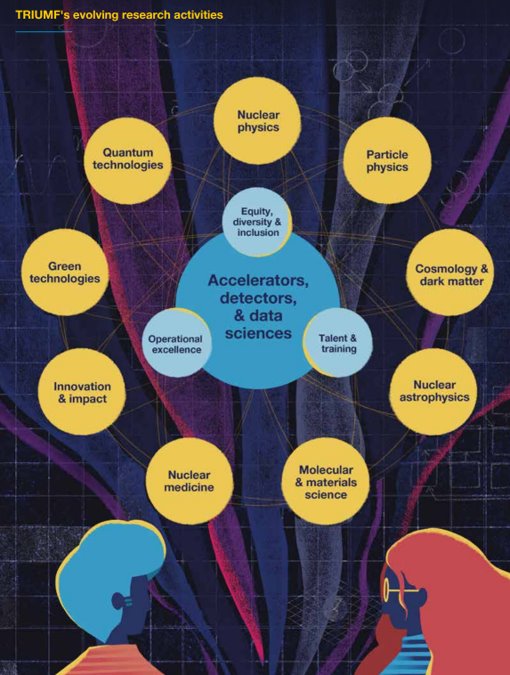 AI Centre
Wojtek Fedorko
AI things are we doing, not doing, should be doing and why and how
Prior: 
Restricted / Quantum Boltzmann Machine
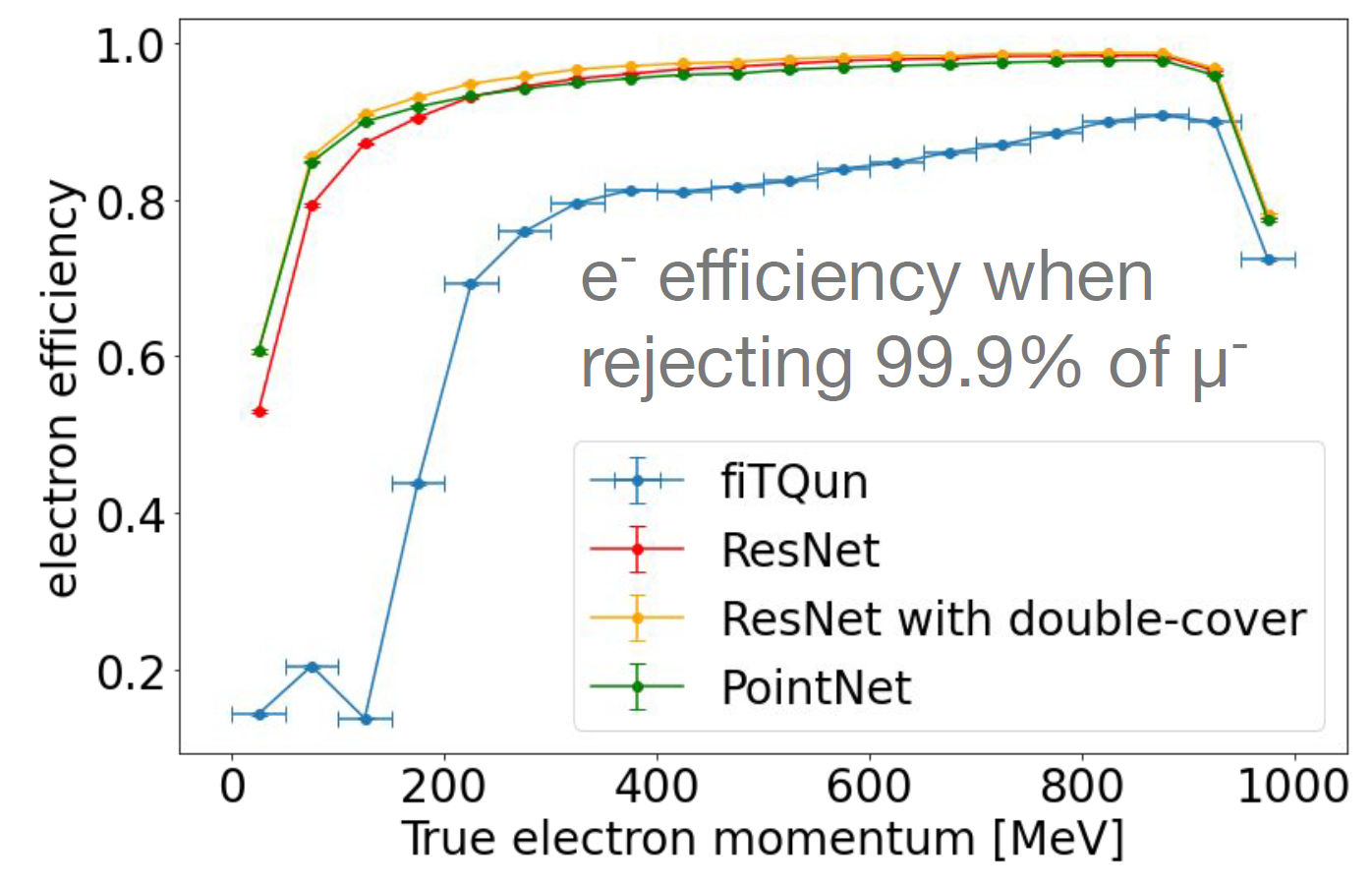 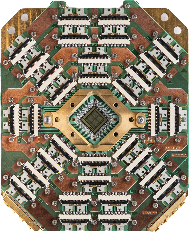 ML engagement recent since 2018
Part of the current TRIUMF strategic plan
Doing:
Particle physics applications  Science!
Bread and Butter – but high impact
Bleeding edge:
Quantum Assisted ML
Trigger/ RT on FPGA
Accelerator; AI-based beam tuning  Operational Excellence!
No active projects:
Nuclear physics
Initial engagements; lecture (series)
CMMS
Life Sciences
Proposed or existing applications exist in literature
Manpower limited
 AI Centre:
Collaboration between departments and divisions
More talent-power and domain knowledge
Identify and execute specific application
Infrastructure support
Building and expanding on current success
Aligned with 20-year vision
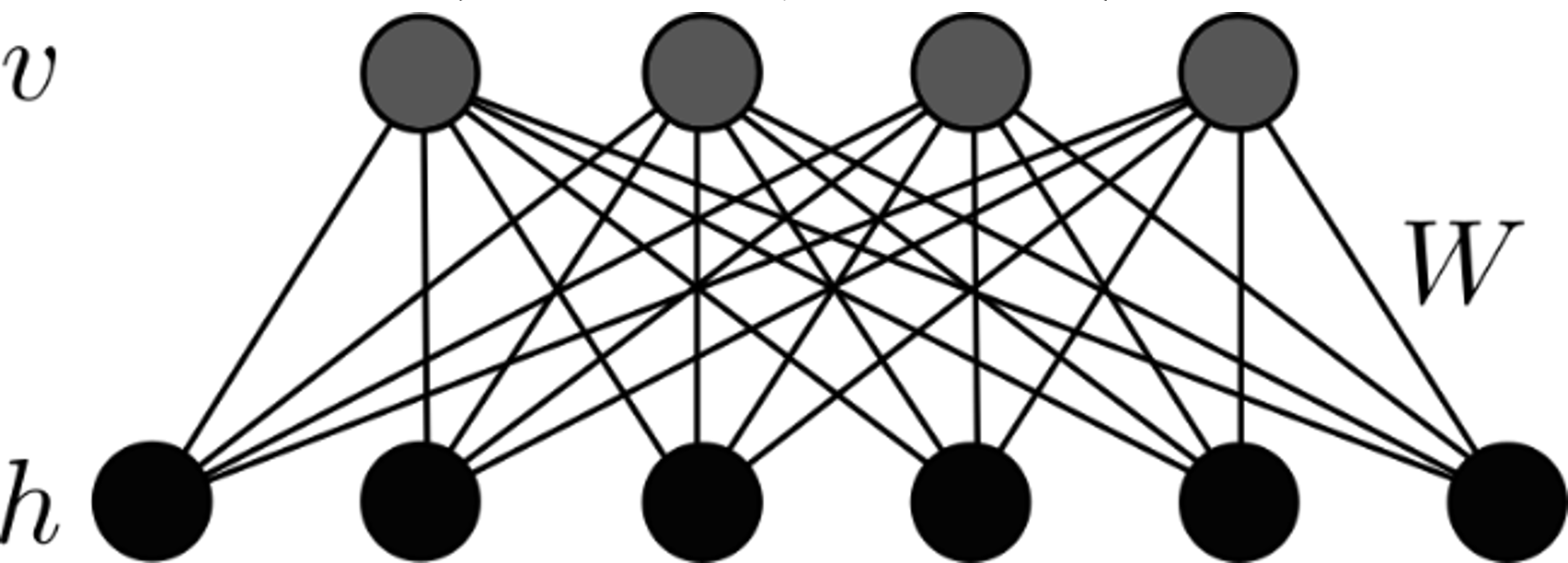 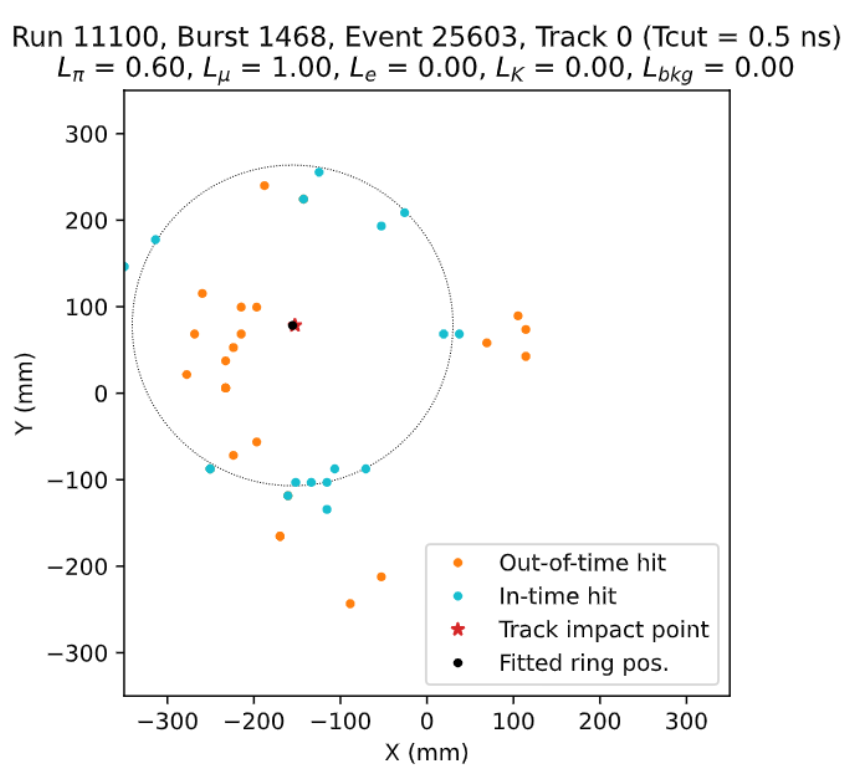 Simulation with misalignment and apertures
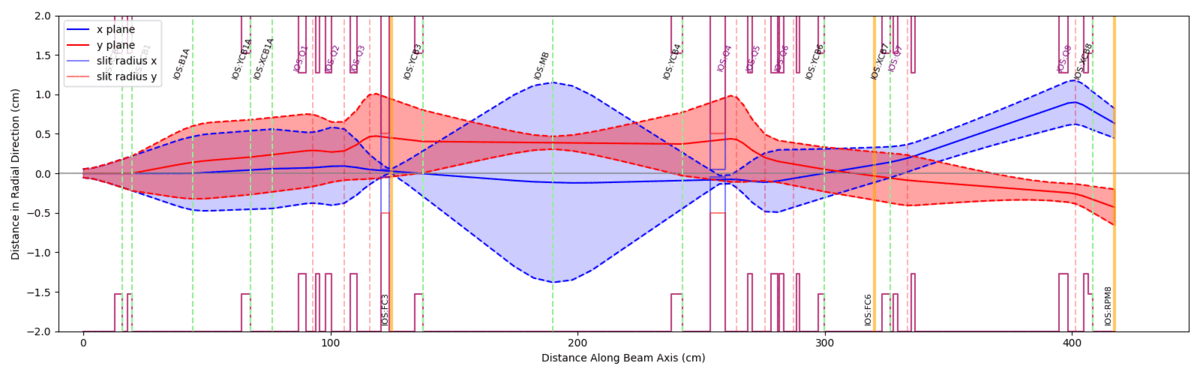 Beam center and envelope x y (cm)
Distance along beamline (cm)
Physical Machine: MCIS source 16O+
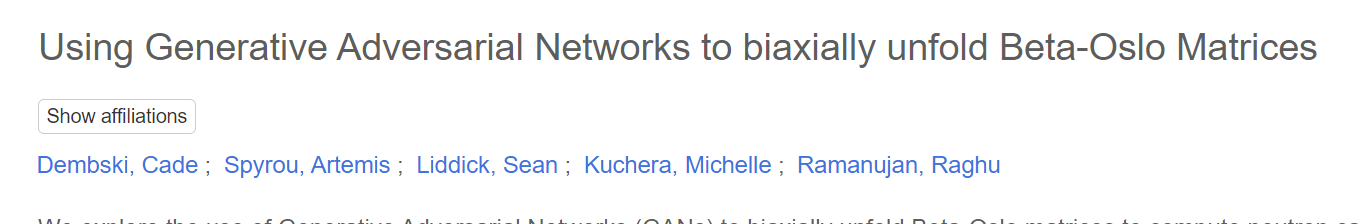 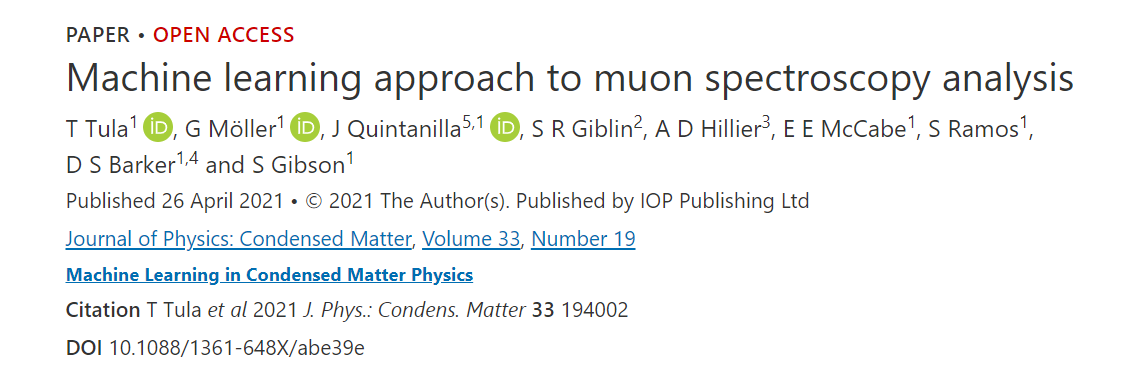 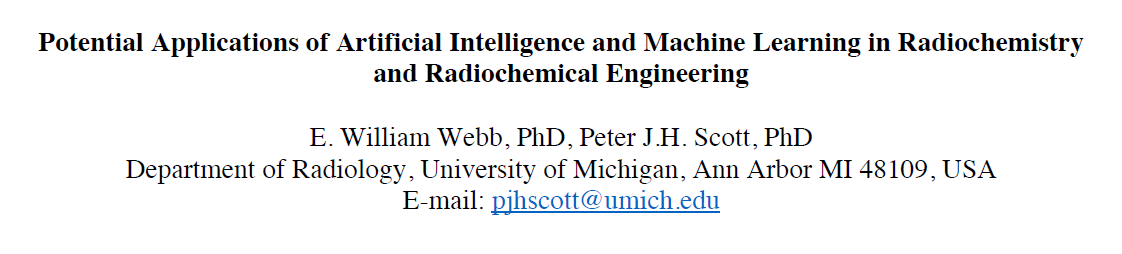 Talent, HQP, Training and Collaboration
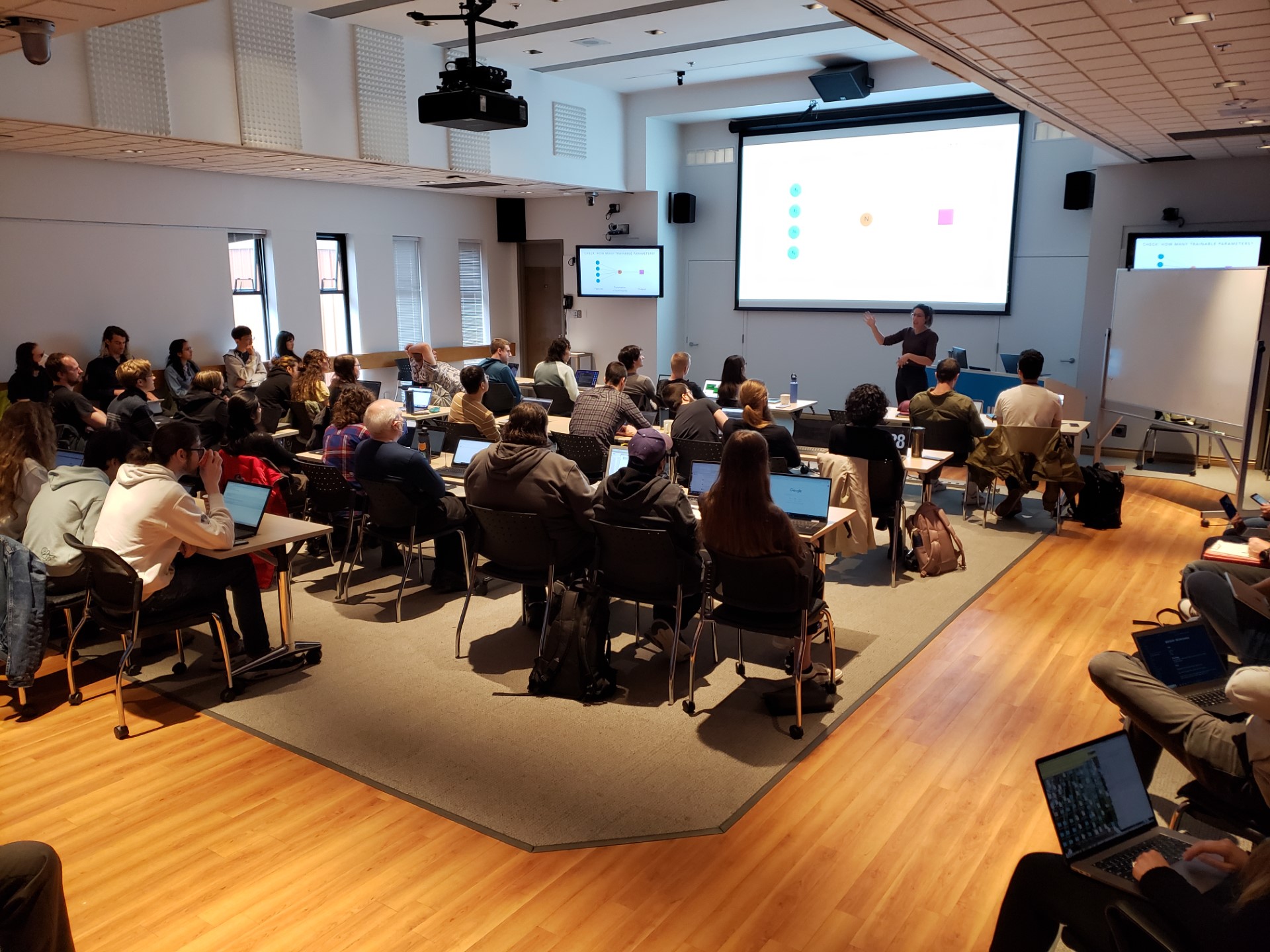 HQP Since 2018:
Collaborated with (TRIUMF based):
6 Postdocs
3 Grad students
2 RAs
MITACS GRA/GRI x3 (1 postdoc, 2 grad)
Capstone projects
UBC Master of Data Science x3
BCIT x2
UBC Engineering Physics x2
Coops co-supervised: 16

Demand is there
Drives collaboration national and international (Helmholtz, Water Cherenkov)
TRIUMF Summer Institute: leadership (2020/21) and contributions
Opportunity to exploit in-house technical synergies 
 AI Centre: 
enhance AI expertise among grads PDs…  with more diverse science background
Connection to Quantum Computing
Potentially transformative for selected core areas
Suggested in the ‘2 pager’ based on survey of applications pursued in the field:
Parton shower modelling
Neutrino-nuclear matrix element calculations
Particle tracking
Radiation treatment design
Potentially of interest in Material and Life Sciences:
Quantum chemistry
Density Functional Theory
@TRIUMF now:
NRC Applied Quantum Computing Challenge: generative Quantum-Assisted AI for Calorimeter simulation
QC explorations for multi-body systems
Speculative and high risk 
AI Centre  maintain and expand expertise in QC and Quantum-assisted AI
Vehicle for taking aligning with the National Quantum Strategy funding opportunities
Pillars:
Research (Alliance Quantum / International / Consortia)
Talent (CREATE / MITACS)
Commercialization Pillar (incl NRC AQC)
Missions:
Quantum computers and software
Quantum Communications
Quantum Sensors
Proposed hiring and resources
3 FTE: 
1 existing (WF): 
Identify opportunities for ML and QC / QML in particle physics and accelerator complex operations 
Execute and support PI initiatives 
2 new: 
Identify opportunities for ML in Nuclear Physics, Material and Life Sciences 
Execute and support PI initiatives 
Capital investments 
$80k FY2025 in-house rapid development platform replacement 
$80k FY2029 in-house rapid development platform replacement
Thank youMerci
www.triumf.ca
Follow us @TRIUMFLab
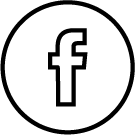 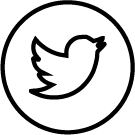 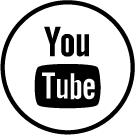 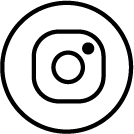